Membuat Program aktivitas kebugaran personal
Latihan menurut para ahli
Bompa (1994) mengemukakan pendapatnya bahwa latihan merupakan suatu kegiatan olahraga yang sistematis dalam waktu yang panjang, ditingkatkan secara bertahap dan perorangan, bertujuan membentuk manusia yang berfungsi fisiologis dan psikologisnya untuk memenuhi tuntutan tugas. Definisi dikemukakan Kent (1994), bahwa latihan adalah suatu program latihan fisik yang direncanakan untuk membantu mempelajari keterampilan, memperbaiki kesegaran jasmani dan terutama untuk mempersiapkan atlet dalam suatu pertandingan penting.
Overload
01
Beban latihan
02
Progression
Peningkatan Beban
Prinsip-Prinsip dasar program aktivitas kebugaran
03
Spesificty
Kehususan
04
Reversibility
Kembali/Pulih asal
05
Recovery
Pemulihan
06
Individualisasi
overtraining
Suharno (1985) mengemukakan bahwa overtraining adalah latihan yang dilakukan berlebih-lebihan, sehingga mengakibatkan menurunnya penampilan dan prestasi atlet.
Penyebab terjadinya overtraining
Progression (Peningkatan Beban Latihan)
01
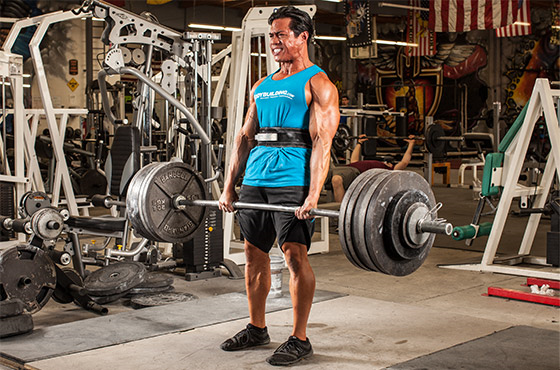 Bompa (1994) menjelaskan bahwa dalam melaksanakan latihan, pemberian beban latihan harus ditingkatkan secara bertahap, teratur dan ajeg hingga mencapai beban maksimum. Menurut pendapat Hazeldine (1989) program latihan harus direncanakan, beban ditingkatkan secara pelan bertahap, yang akan menjamin memperoleh adaptasi secara benar.
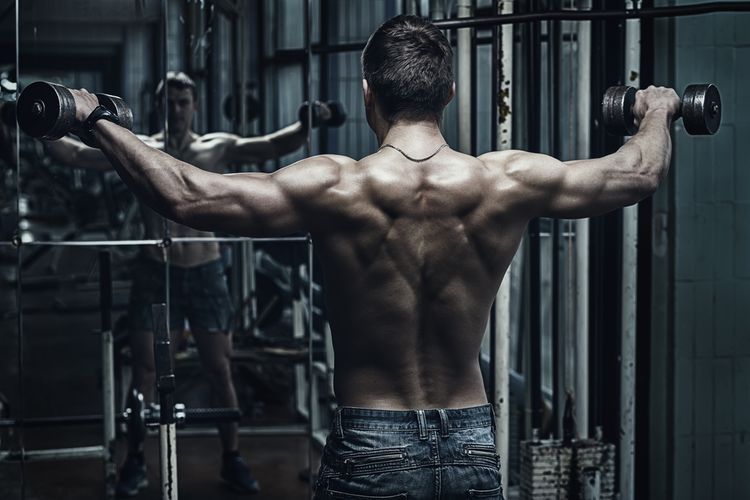 Contoh penerapan prinsip latihan secara progresif adalah jika seorang atlet telah terbiasa berlatih dengan beban latihan antara 60%–70% dari kemampuannya dengan waktu selama antara 25–30 menit, maka atlet tersebut harus menambah waktu latihannya antara 40–50 menit dengan beban latihan yang sama. Atau jika jenis latihan berupa latihan lari, disarankan menambah jarak lari lebih jauh dibanding jarak lari pada latihan sebelumnya.
Prinsip Menambah Beban Latihan secara Progresif
Spesificity (Kehususan)
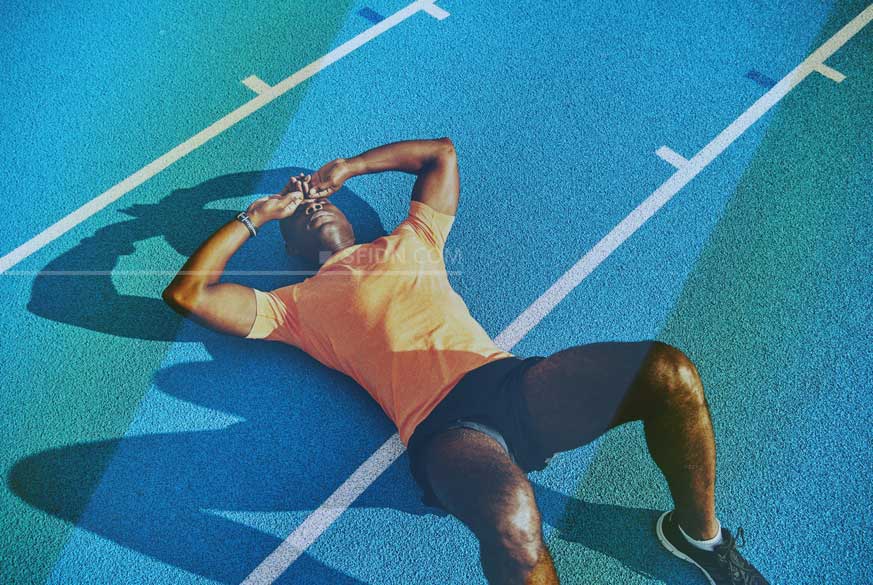 Recovery (Pemulihan)
Komponen latihan yang juga sangat penting dan harus diperhatikan adalah recovery dan interval. Recovery dan interval mempunyai arti yang sama, yaitu pemberian istirahat. Hal yang membedakanya recovery adalah waktu istirahat antar repetisi atau set, sedangkan interval adalah waktu istirahat antar seri atau sirkuit.
KOMPONEN LATIHAN ATAU FORMULA DALAM AKTIFITAS KEBUGARAN
03
01
02
04
Cara (mode)
Intensitas
Durasi
Frekuensi
Frekuensi, adalah jumlah sesi latihan fisik per minggu.
Intensitas, adalah tingkat usaha atau usaha yang dikeluarkan oleh seseorang selama latihan fisik
Durasi, adalah panjang atau lamanya melakukan latihan.
adalah jenis latihan yang dilakukan
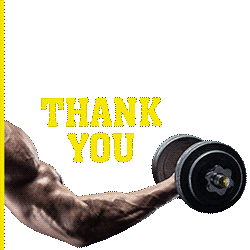